What is DNA?
Review
Who?
James Watson and Francis Crick in 1953 discovered the structure of DNA
They had help from Maurice Wilkins and Rosalind Franklin
X-Ray Crystallographers
Helped to determine the Double Helix Structure
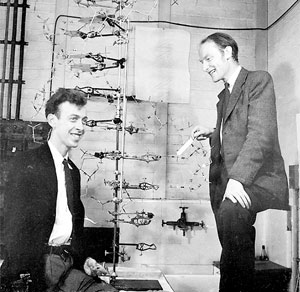 Deoxyribonucleic Acid
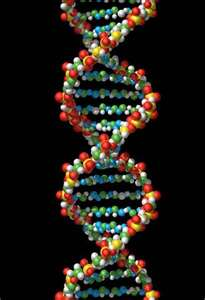 Hereditary material of organisms
Located in the nucleus (eukaryotes) or nucleoid region (prokaryotes)
Some DNA is found in mitochondria and chloroplasts too
Repeating Segments
DNA is made up of repeating units called nucleotides
Three Parts
Sugar (ribose)
Phosphate group (PO4)
Nitrogen Base
Double stranded – helix
Sugar/Phosphate backbone
Connected by nitrogen bases
Hydrogen bonds
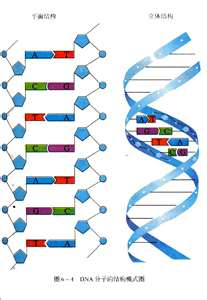 Nitrogen Bases
Adenine
Thymine
Guanine
Cytosine
Complementary – pair up
A – T
G – C
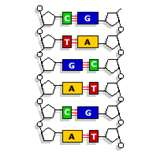 Bases A and G have a double-ring structure and are classified as purines.

Bases T and C have a single-ring structure and are classified as pyrimidines.
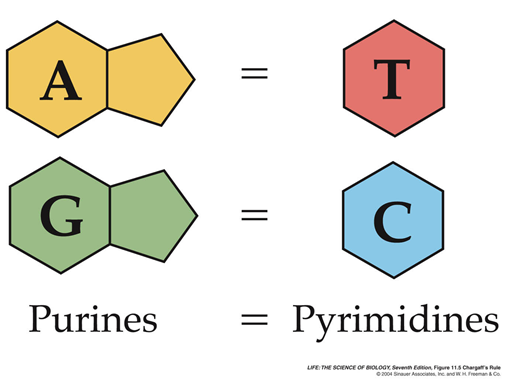 DNA can replicate!
Each strand serves as a template in making new strands
Important part of cell division (interphase)
Normally DNA is tightly compacted as a chromosome
Unwinds so it can be copied during replication
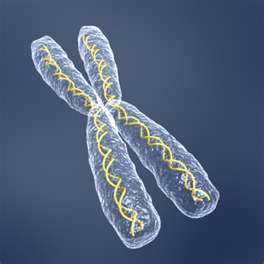 DNA Replication
DNA must be unzipped
Breaks the hydrogen bonds between nitrogen bases
Each strand serves as a template for a new strand
Enzymes (DNA polymerase) build new strands by attaching complementary nitrogen bases
Based on the template
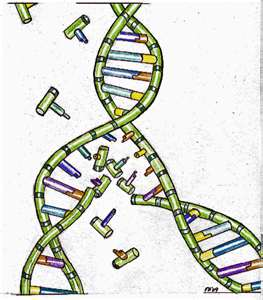 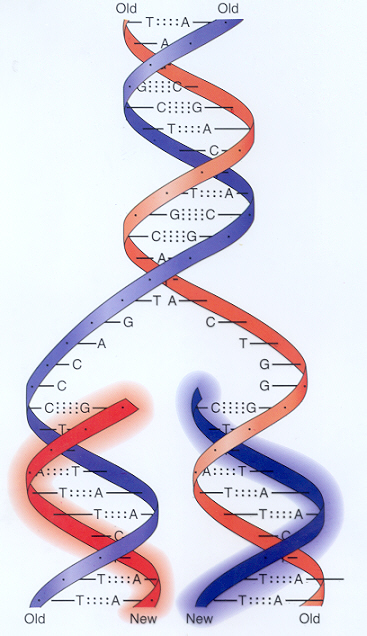 You try it…
DNA strand:
ATTCCGGTAGGCTTGATTCCAGTAAT

Complementary strand:
TAAGGCCATCCGAACTAAGGTCATTA